Tool Jaringan Pada Ms Windows
Akhmad Zaini
NetSH
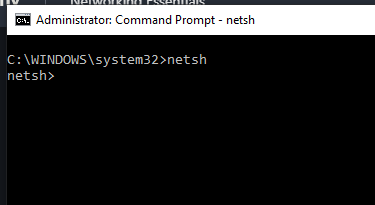 Network Shell
Berisi perintah-perintah yang berguna untuk konfigurasi jaringan maupun firewall pada ms windows
Dijalankan melalui command prompt (berbasis text)
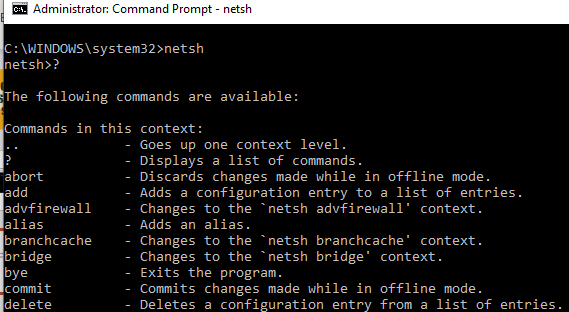 Opsi Pada Netsh
Ketik “?” lalu enter untuk melihat fitur apa saja yang telah disediakan oleh netsh
Pilih fitur yang tersedia untuk melakukan konfigurasi melalui command prompt
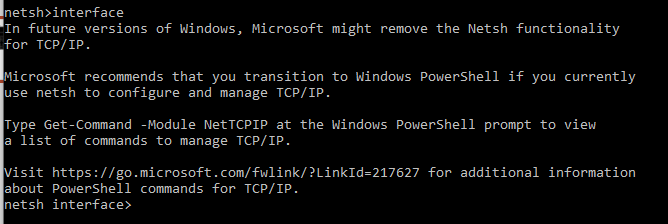 Contoh
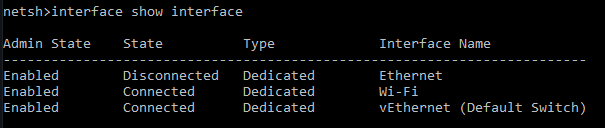 Memunculkan nama-nama
Interface jaringan yang tertanam
Pada computer kita
Mengganti alamat DNS menjadi 
8.8.8.8 (dns milik google)
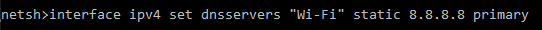 Ipconfig dan PING
ipconfig = membaca konfigurasi IP 
ping = menguji konektivitas (mengetahui apakah computer kita terhubung secara jaringan dengan ip tertentu)
ipconfig
ipconfig /all  memunculkan informasi konfigurasi ip secara lengkap
ipconfig /registerdns  mendaftarkan nama computer kita agar terbaca di server dns
ipconfig /displaydns  menampilkan cache dns yang tersimpan pada computer kita
ipconfig /flushdns  mengosongkan cache dns pada computer kita
tracert
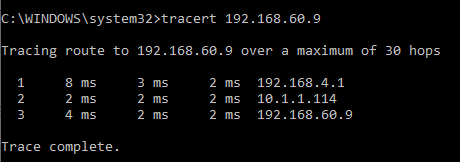 Menampilkan lintasan rute jaringan yang kita lalui menuju suatu ip atau domain
Sangat bermanfaat untuk melacak/mengetahui keberadaan router mana yang bermasalah
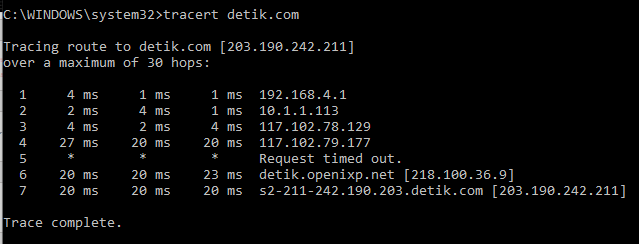 ARP
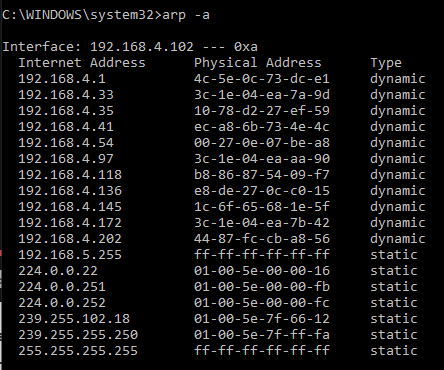 Melihat table ARP (pemetaan IP  MAC)
netstat
Memeriksa statistic maupun status dari koneksi jaringan
Netstat –a  menampilkan seluruh informasi status jaringan
Netstat –o  menampilkan informasi koneksi disertai dengan id proses yang melakukan koneksi
Netstat –b  menampilkan informasi koneksi disertai dengan nama program
Netstat –f  menampilkan informasi koneksi disertai dengan nama domain lengkap
Contoh netstat
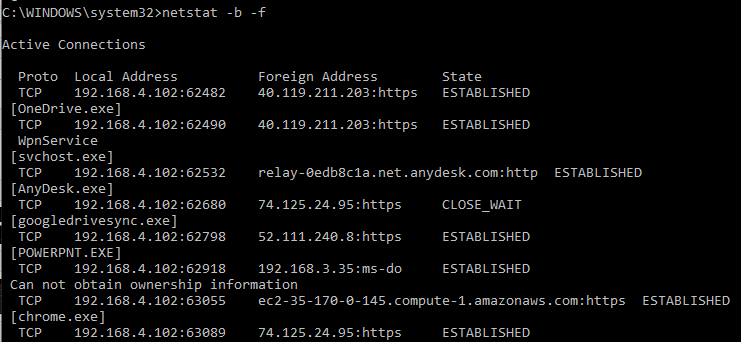 Menampilkan informasi koneksi disertai nama domain lengkap dan nama program/aplikasi yang sedang terkoneksi
nslookup
Melihat informasi name server berdasarkan nama domain
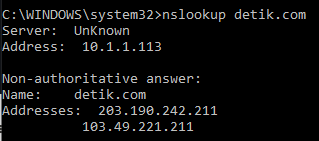